Injury prevention and safety behavior
group 3
Reducing risks
Proper and consistent use of safety equipment
helmets
gates
child-proof containers
latches
protector glasses
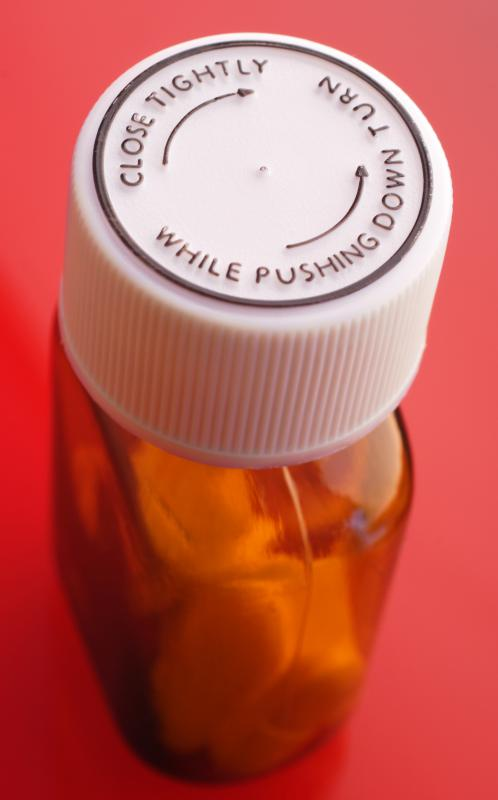 Conveying important informations
phone numbers
poison control
first aid
rules applied in traffic
medicine control
the location of defibrillator
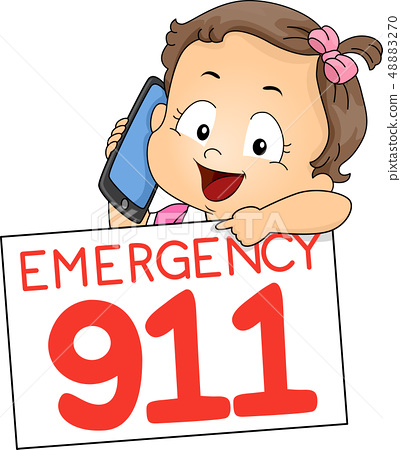 Supervise children activities
near water
near electricity
in the kitchen
near hazardous materials
near roads
in any kind of dangerous situations
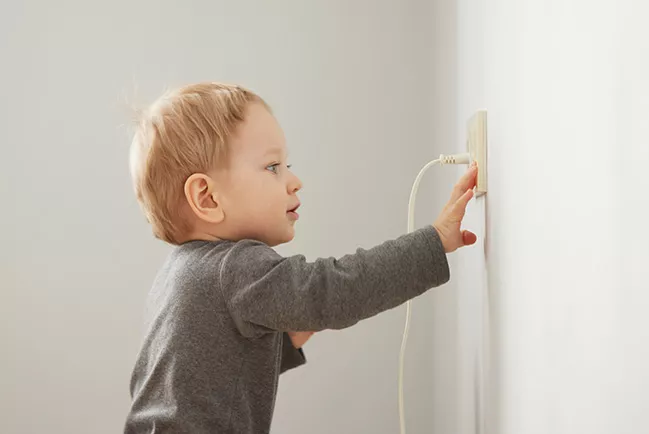 The installation and proper use of safety devices
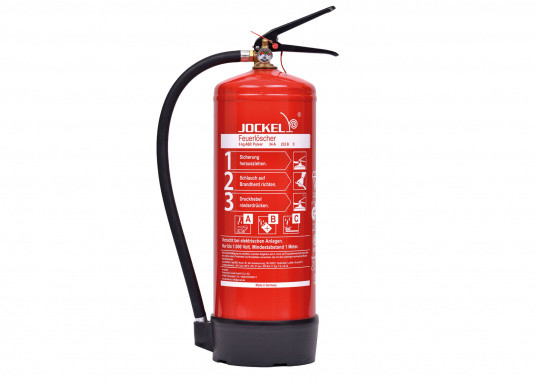 smoke detector
powder extinguisher
gas detector
first aid box